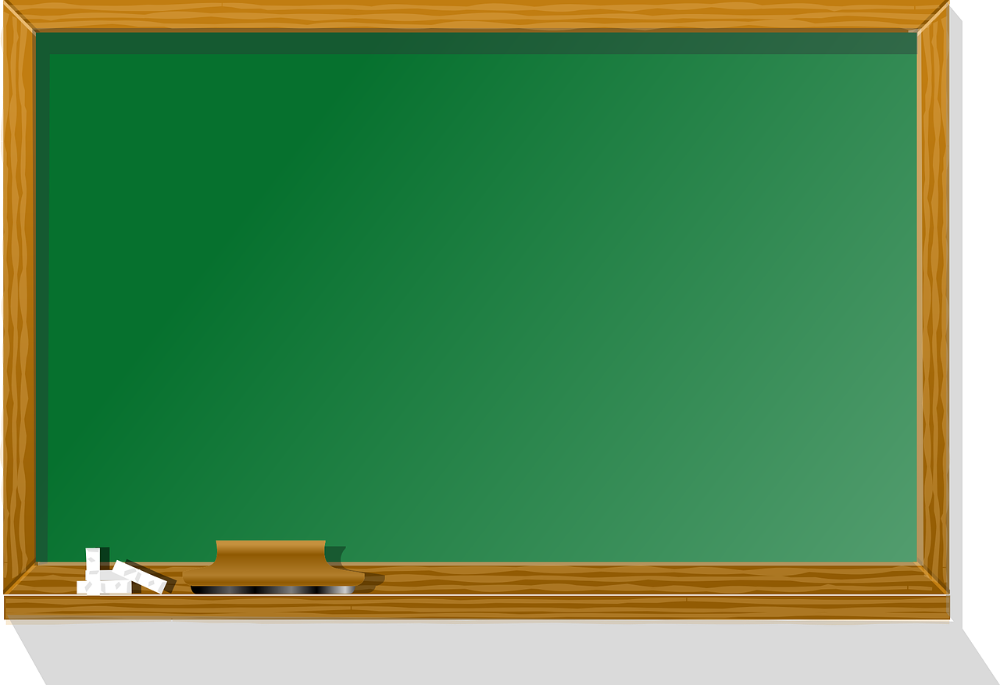 Thứ  Tư  ngày  20   tháng  9  năm 2023
Tiếng Việt
Chủ đề 3: ĐI CHỢ
Tiết 1: Âm L l H h
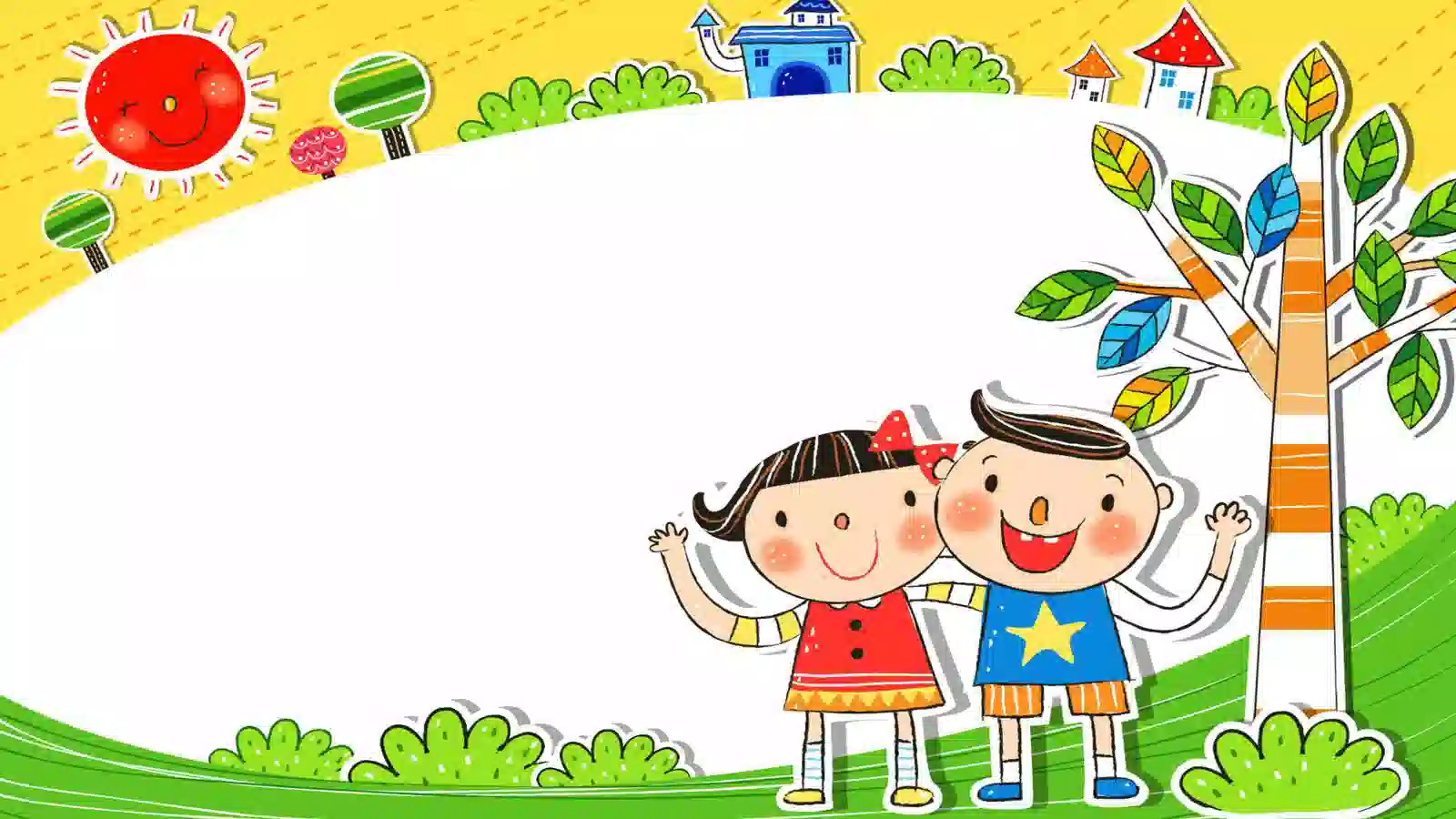 KHỞI ĐỘNG
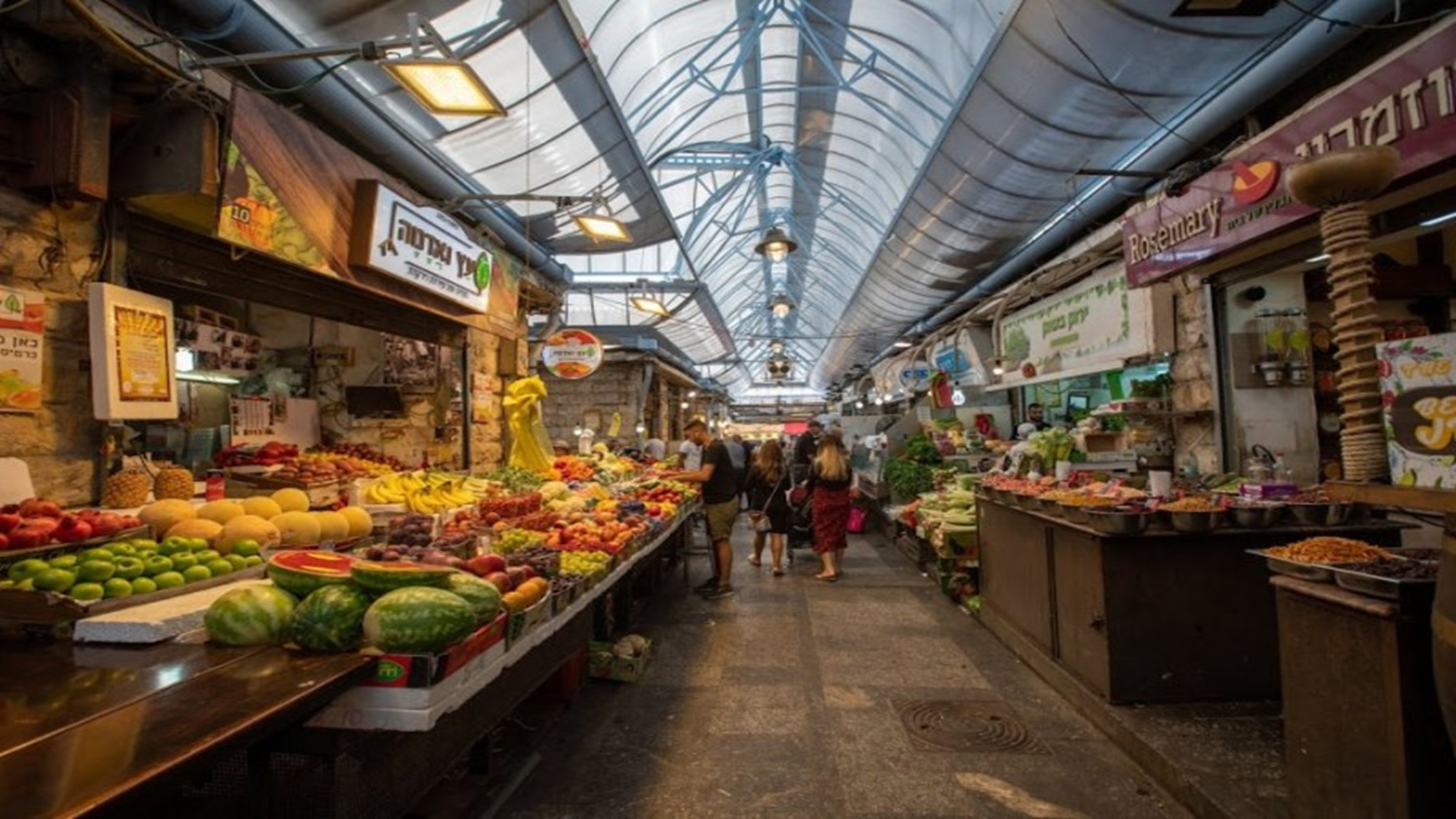 BÀI 3: L l H h
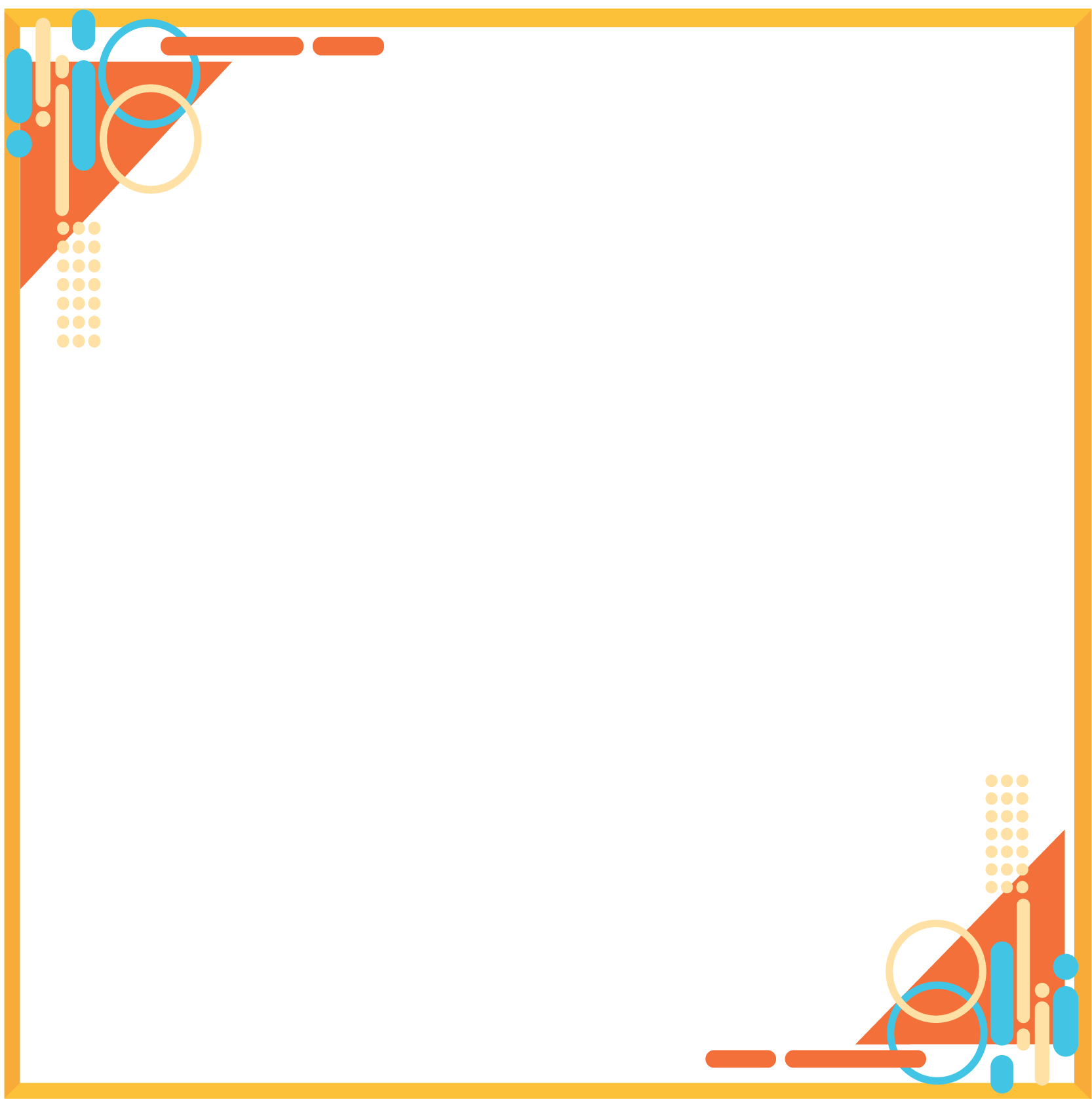 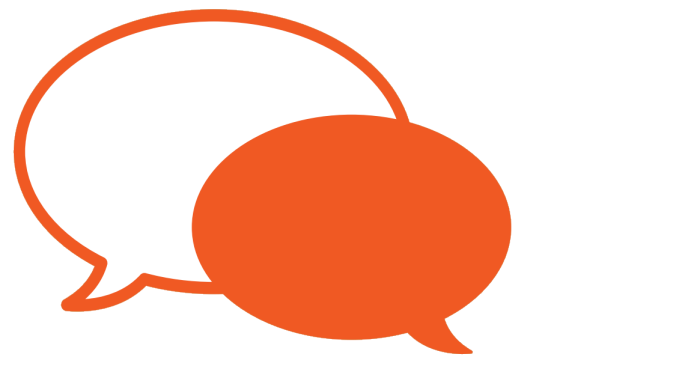 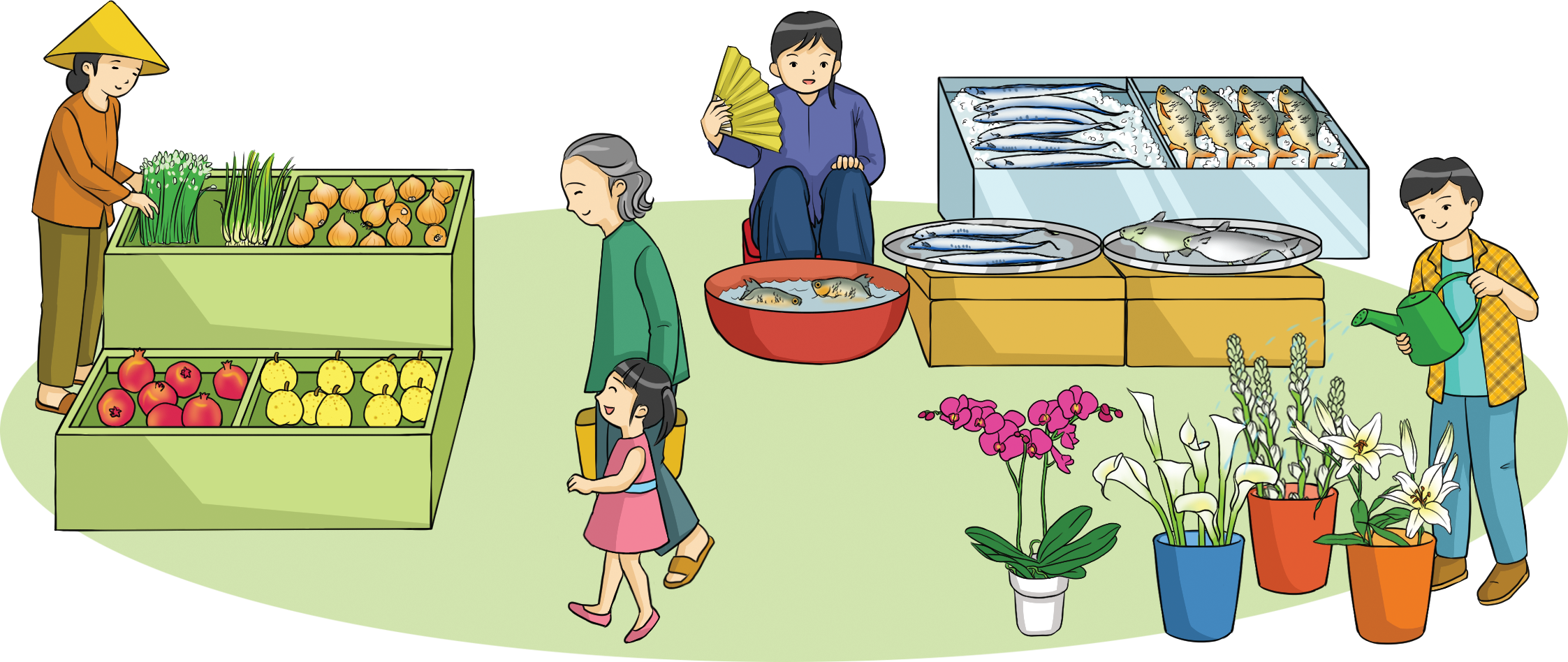 hành lá
cá hú
hẹ
hành tây
huệ
lựu
lê
lan
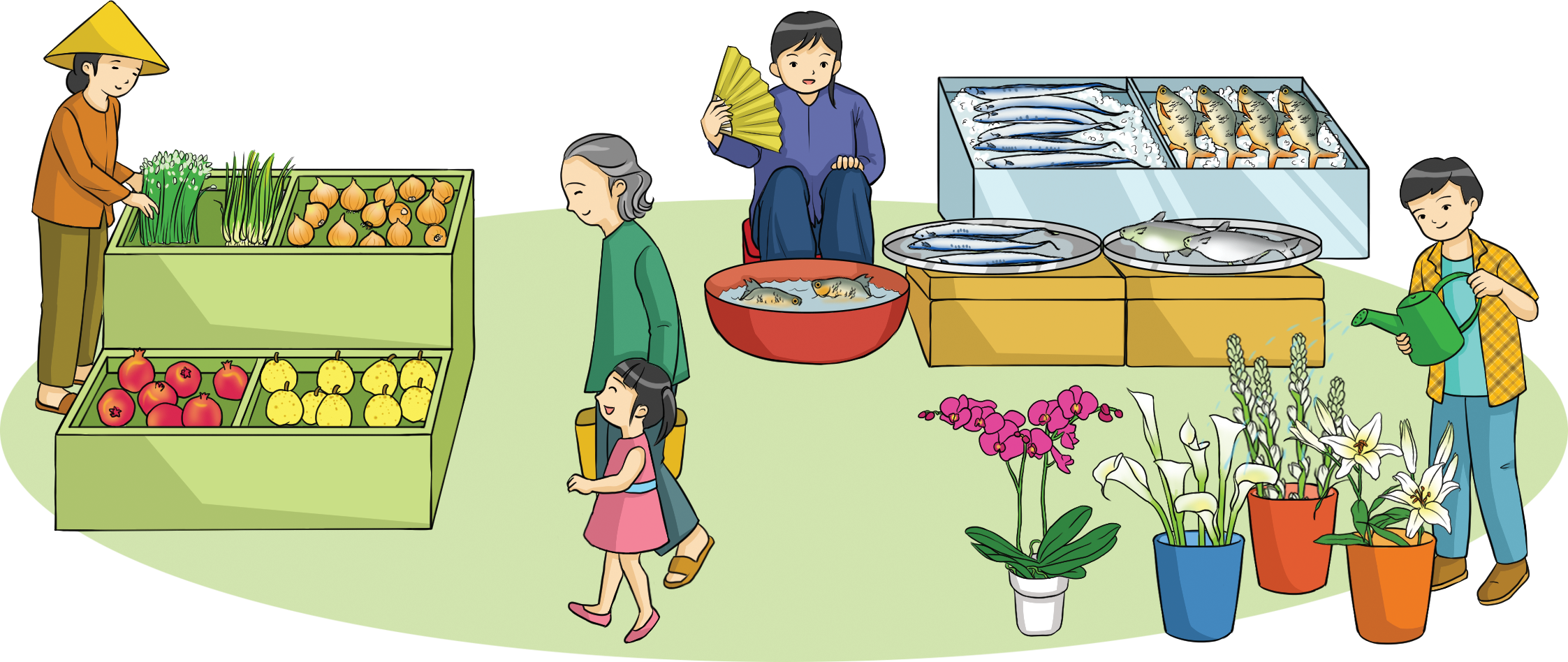 lựu
cá hú
hành
lê
huệ
lan
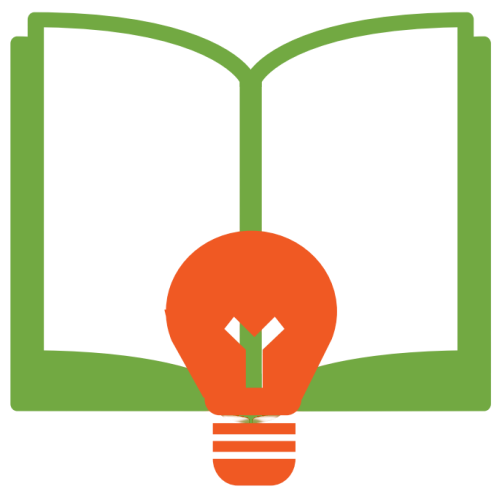 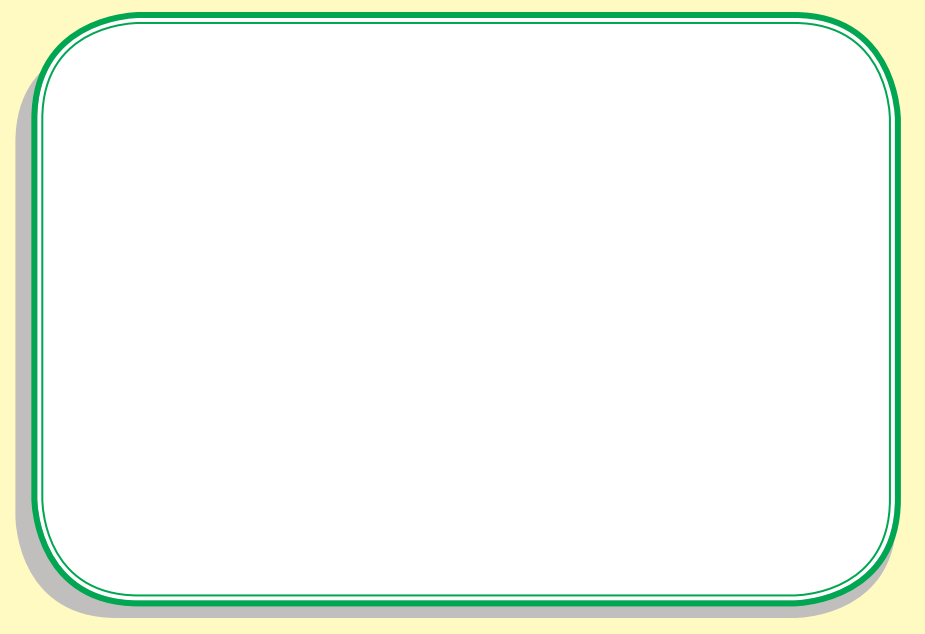 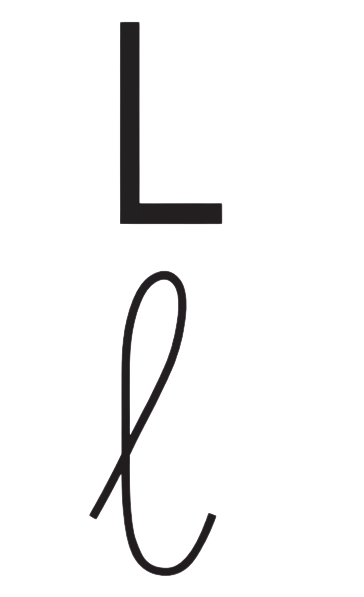 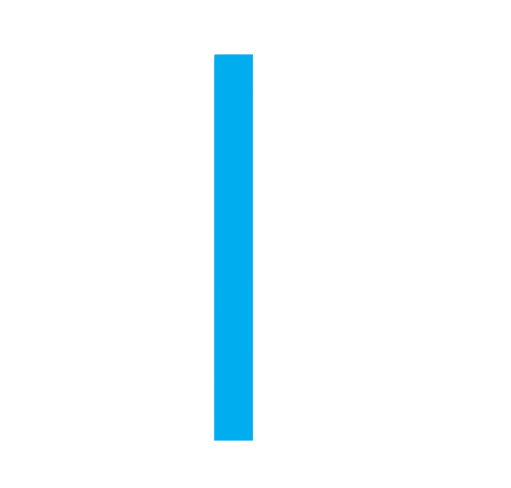 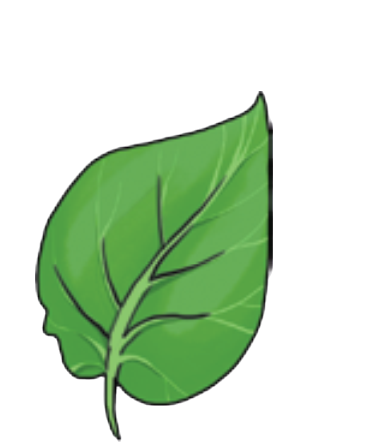 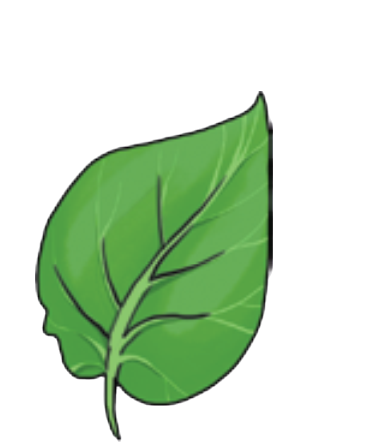 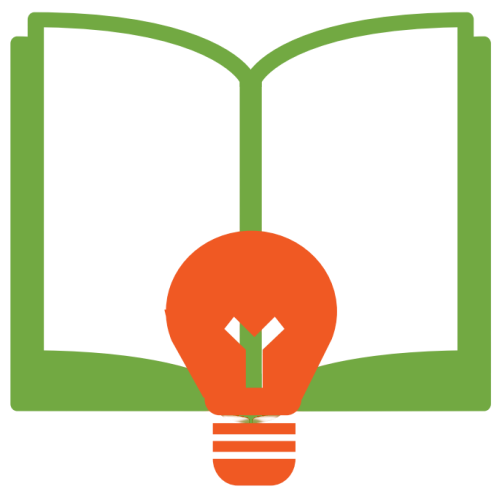 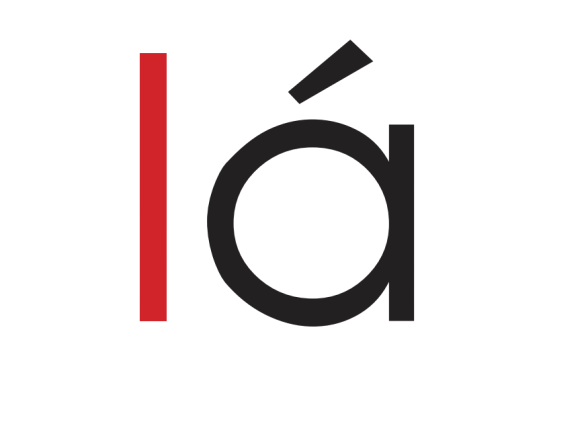 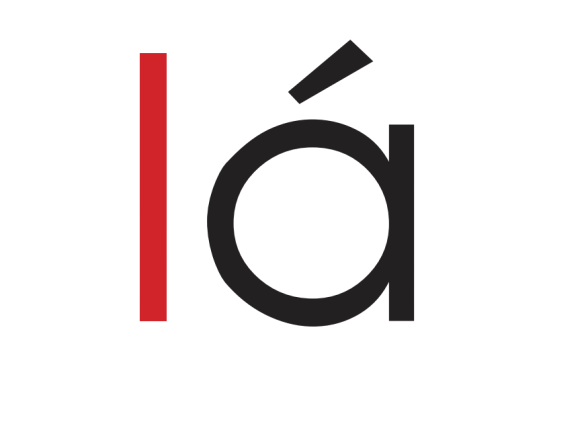 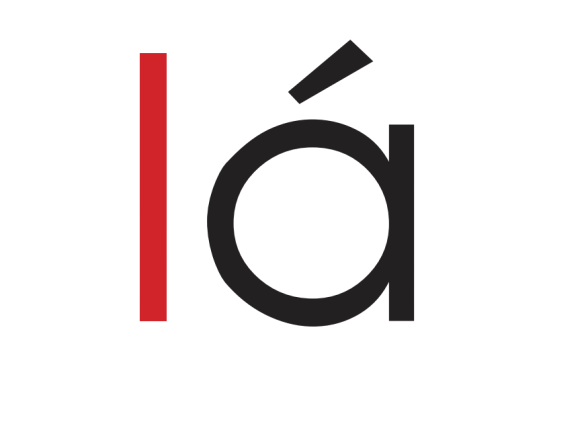 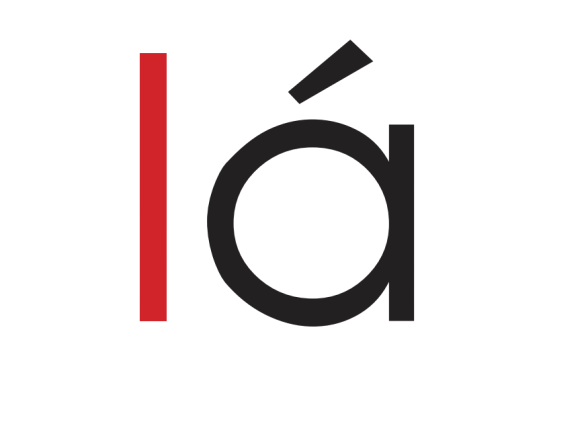 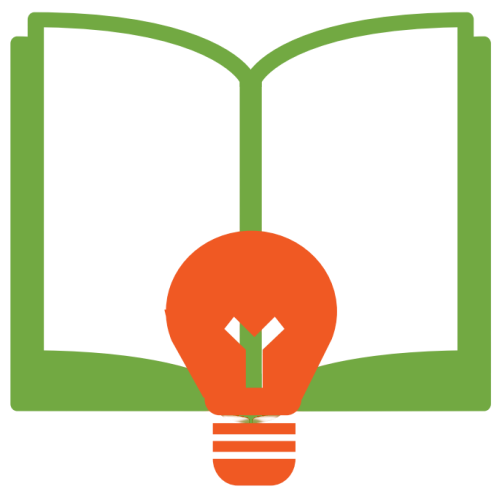 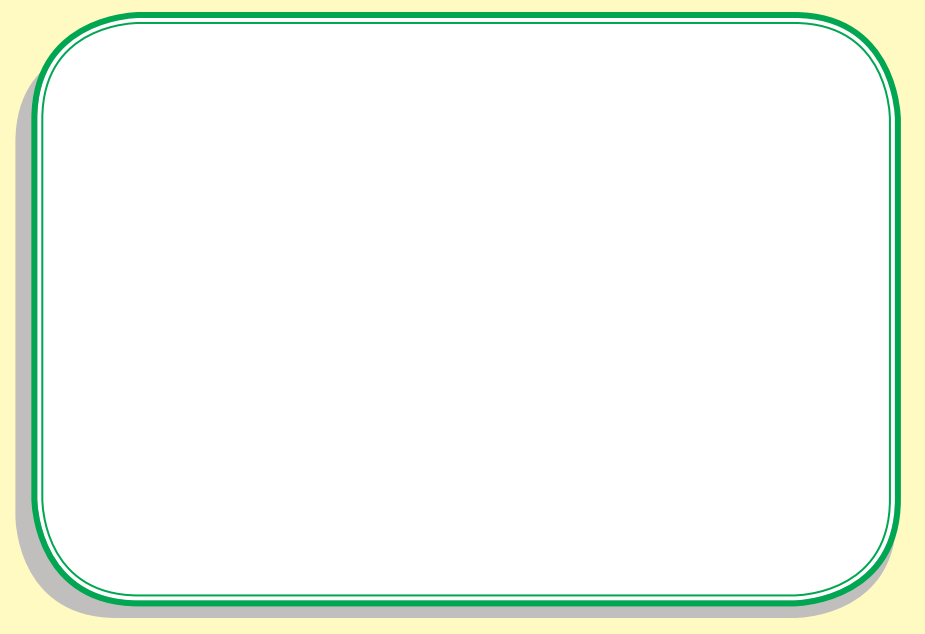 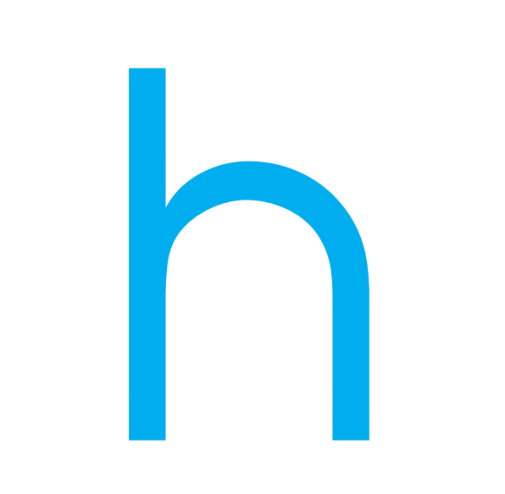 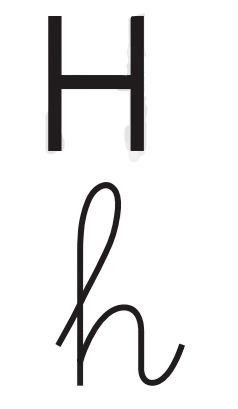 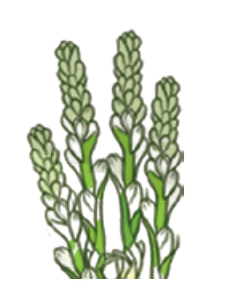 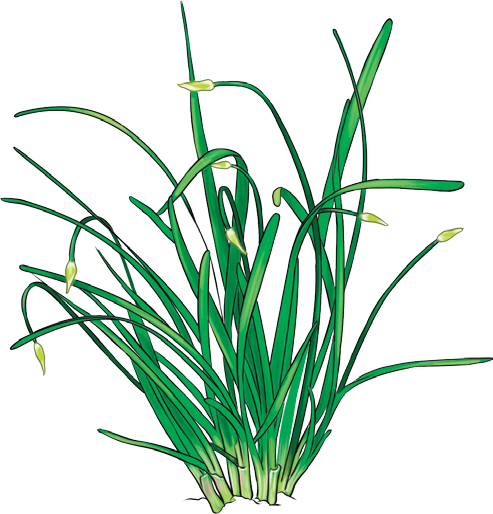 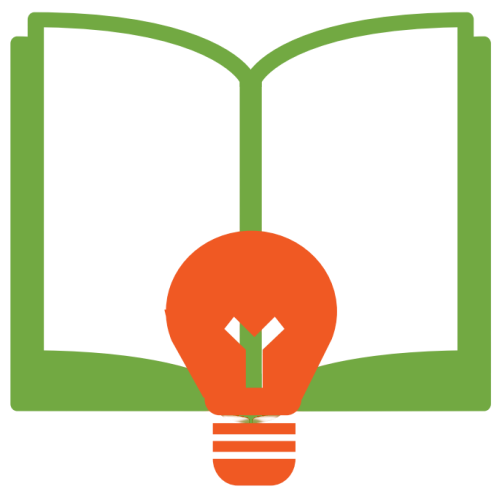 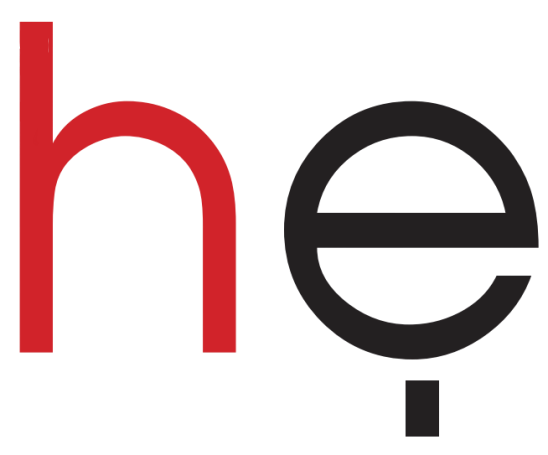 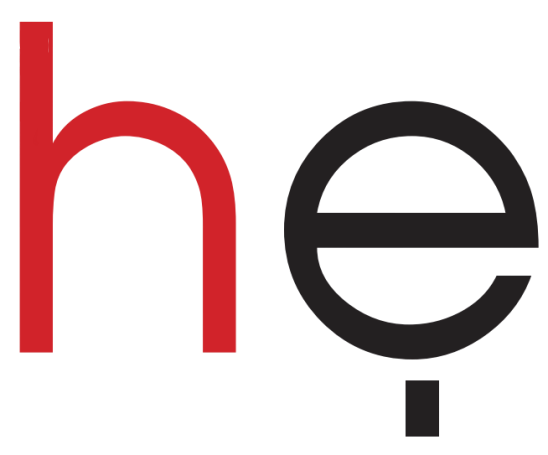 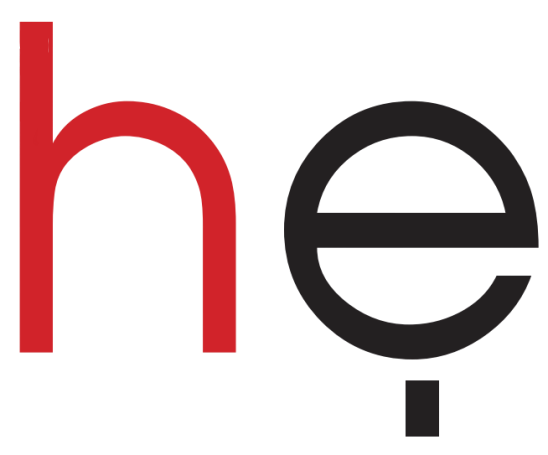 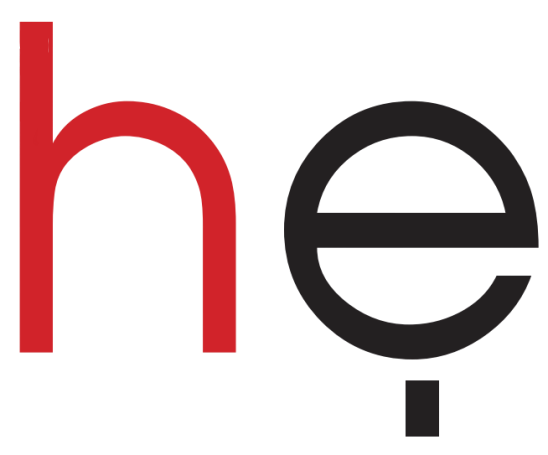 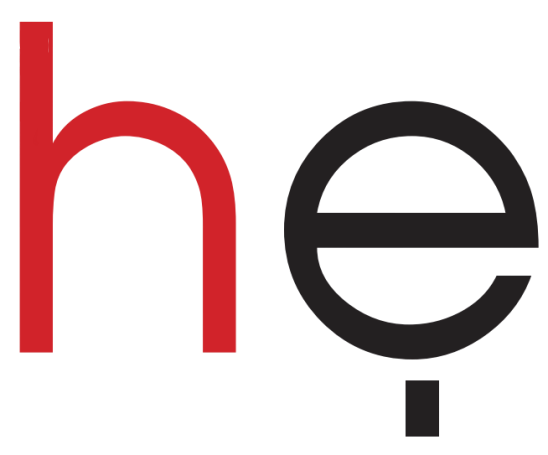 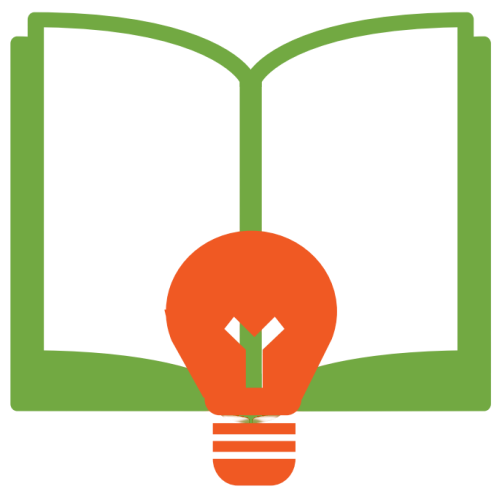 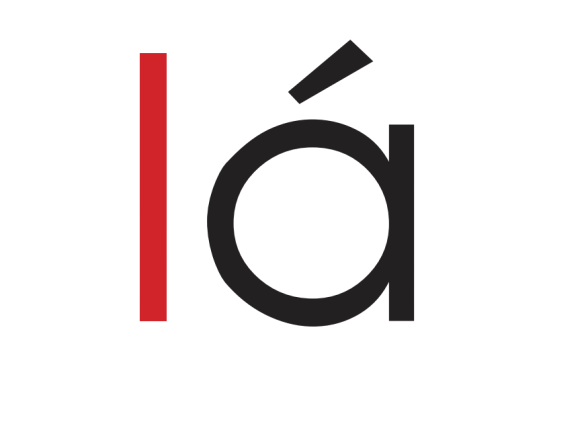 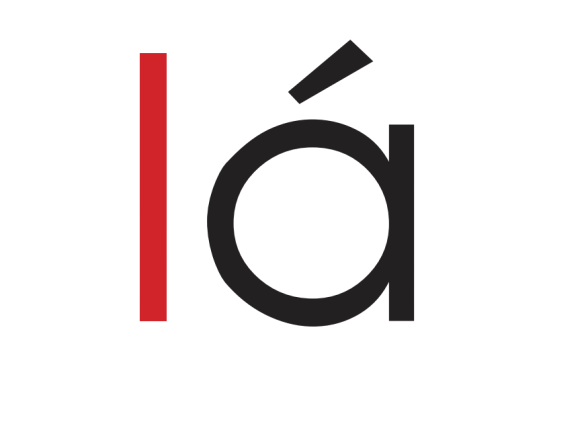 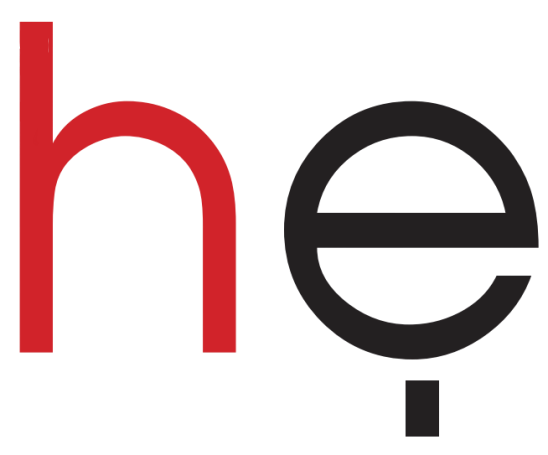 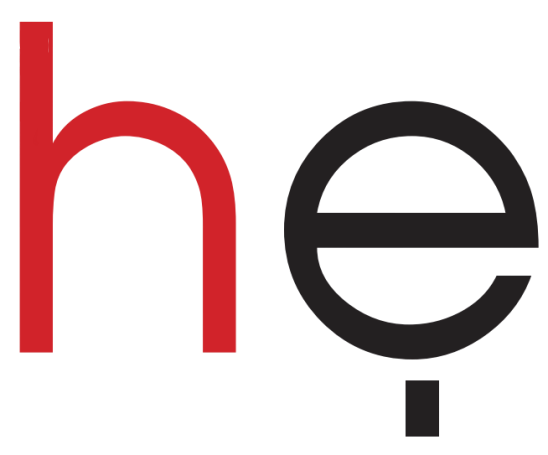 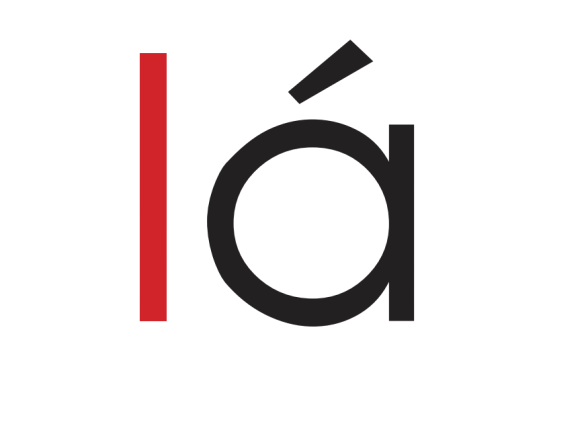 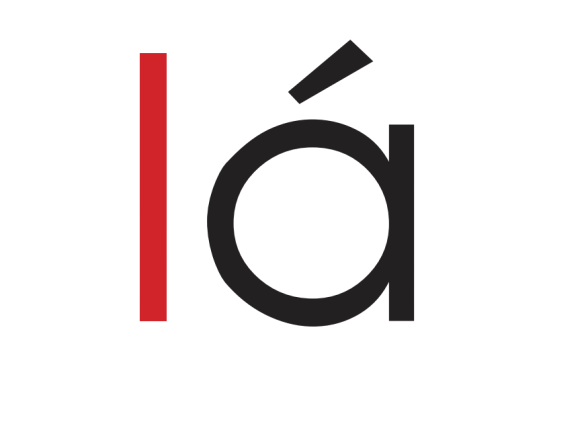 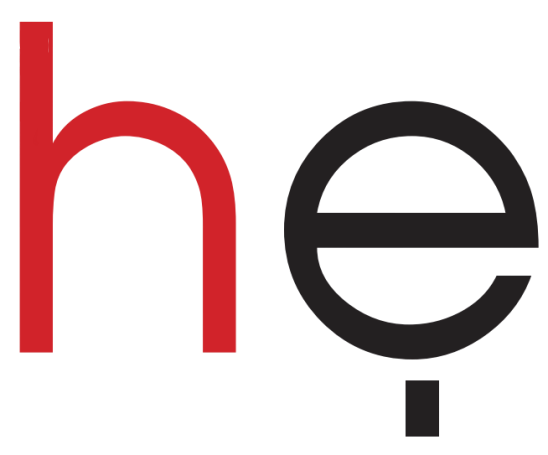 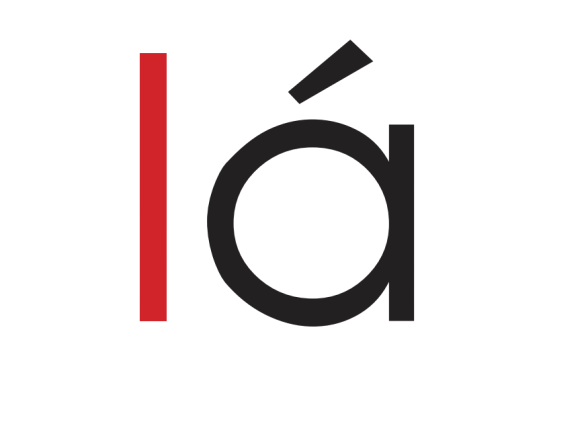 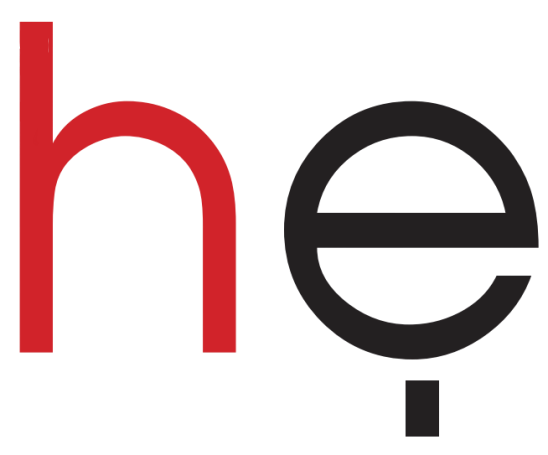 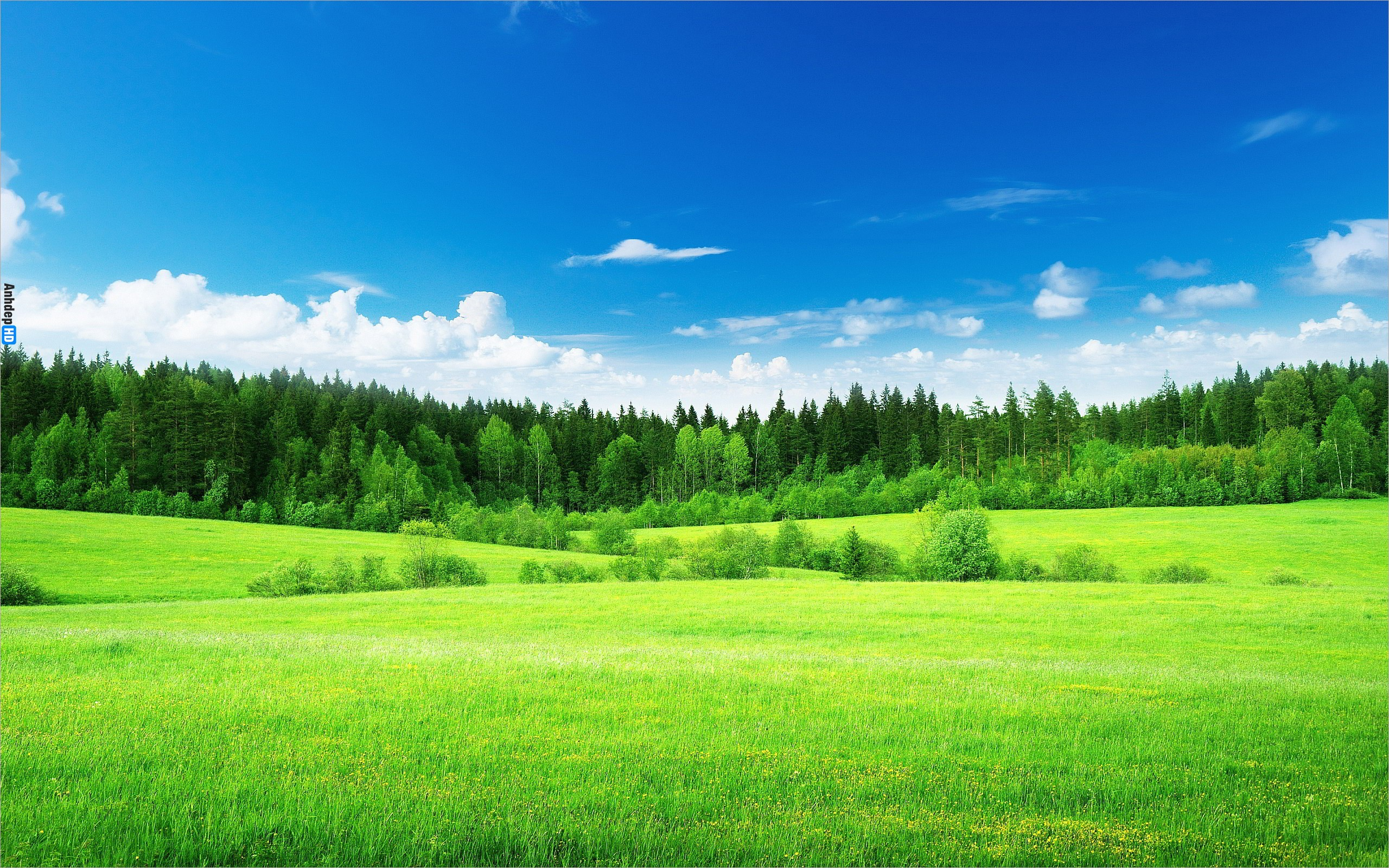 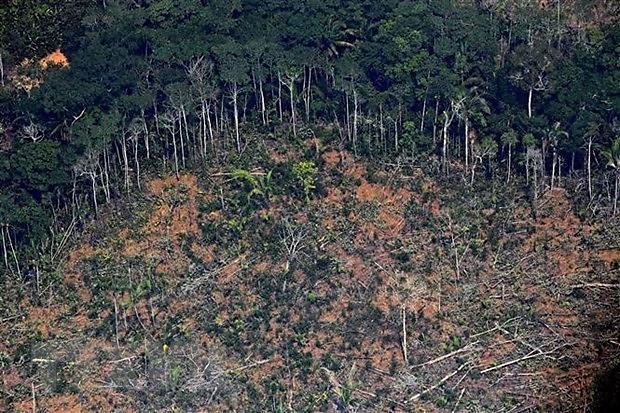 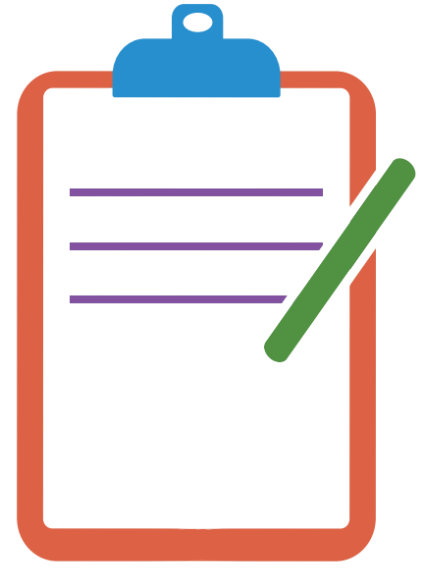 LUYỆN VIẾT
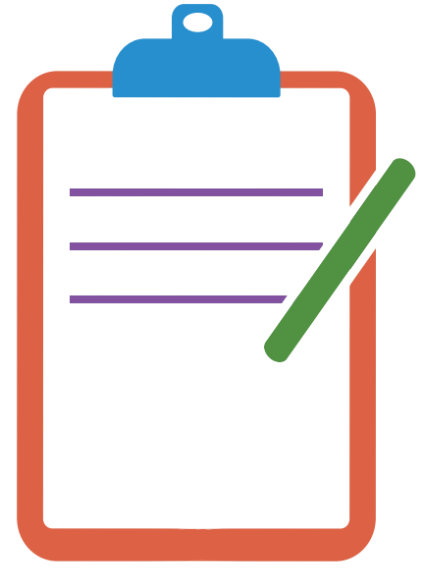 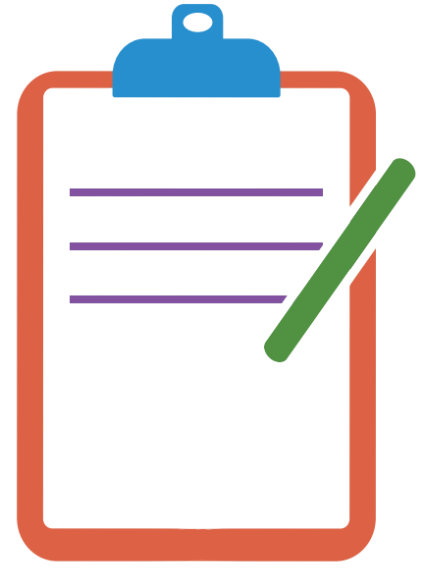 THỰC HÀNH
DẶN DÒ
- Luyện đọc lại âm l, h- Xem trước tiết 2 bài âm l, h
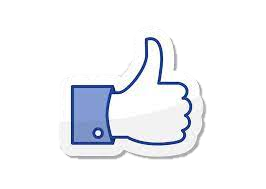 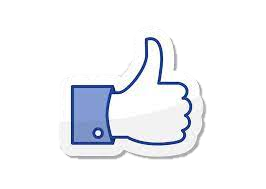 Heïn gaëp laïi caùc em!